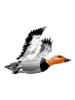 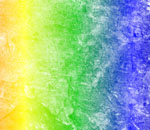 «Первые птицы весны»
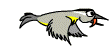 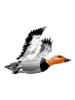 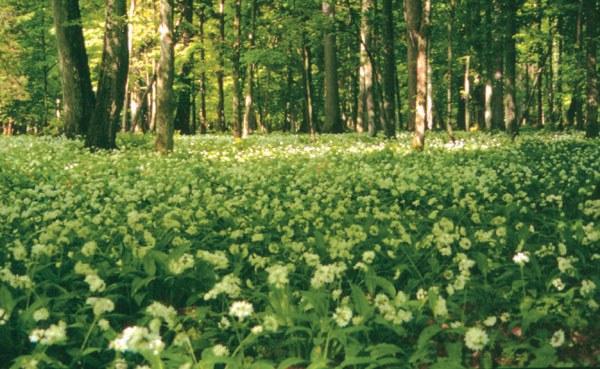 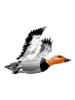 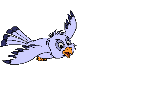 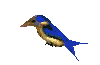 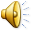 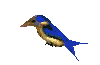 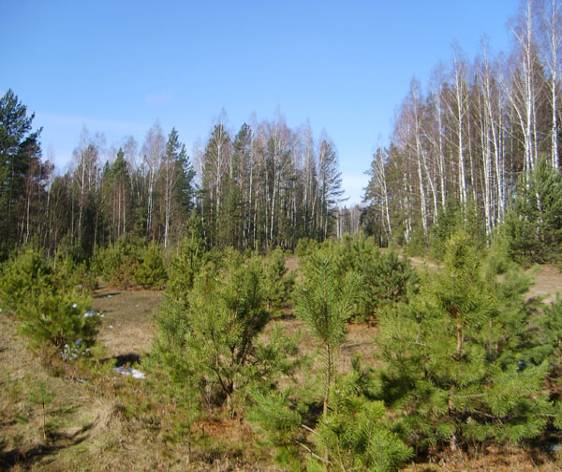 Если снег везде растаял
И трава в лесу видна,
И поёт пичужек стая,-
Значит к нам пришла…
весна
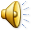 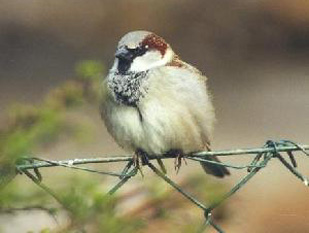 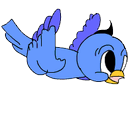 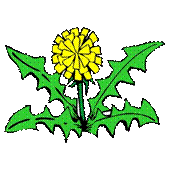 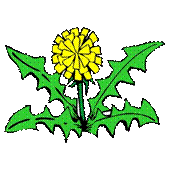 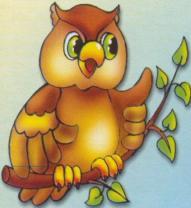 ЗАГАДКА
???
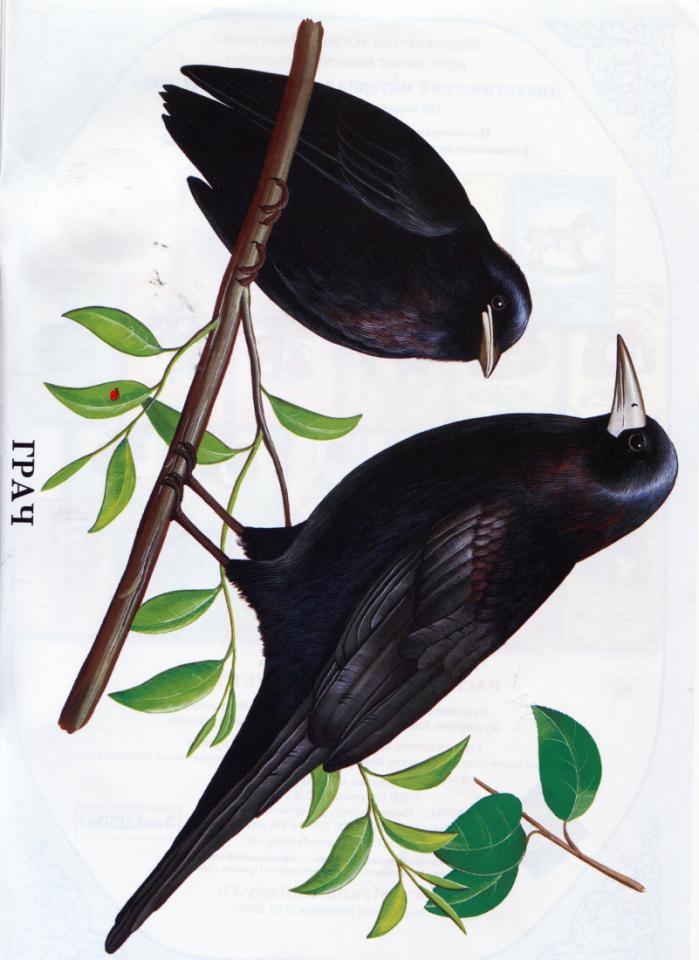 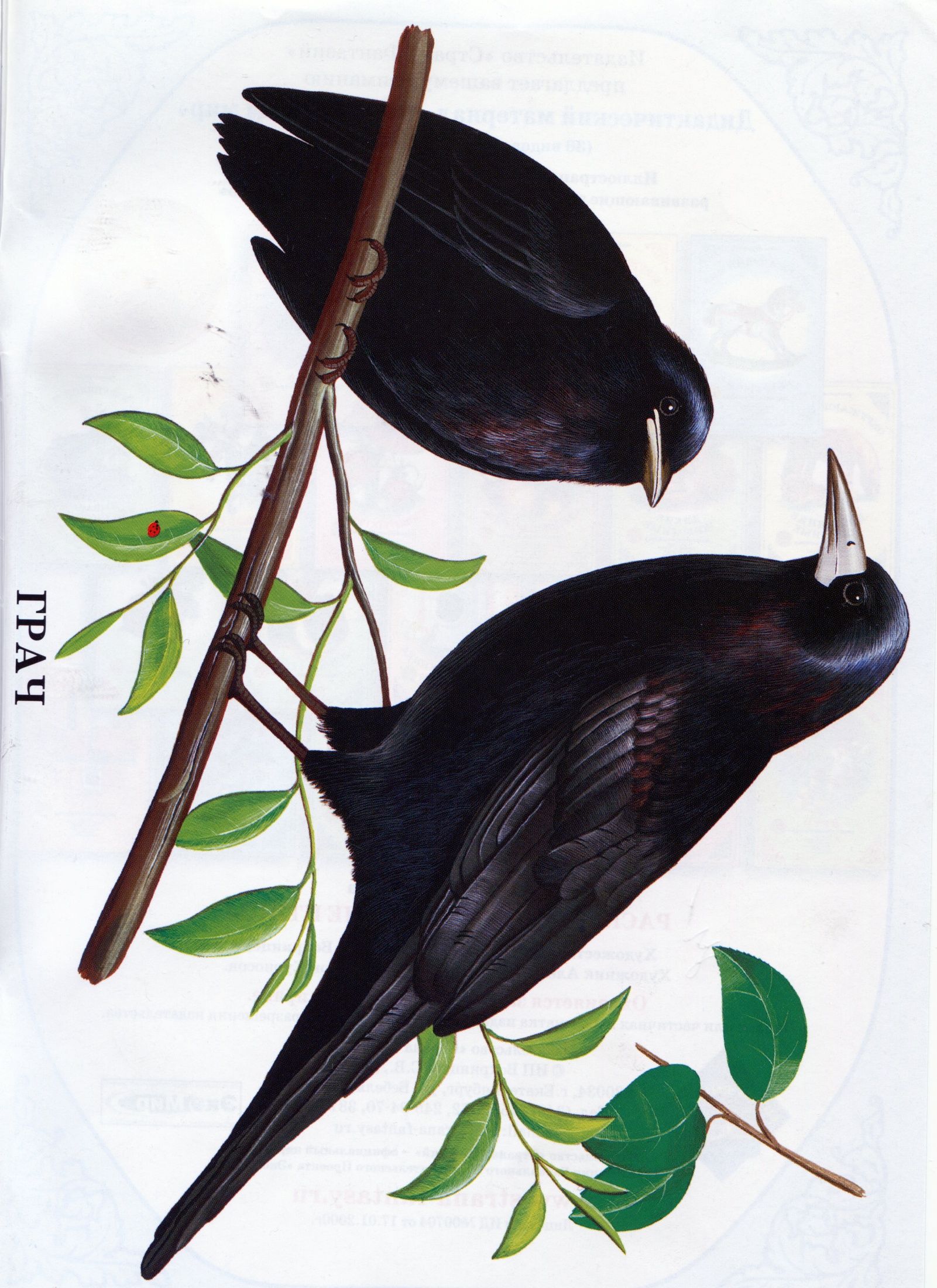 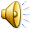 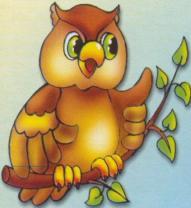 ЗАГАДКА
???
Скворец
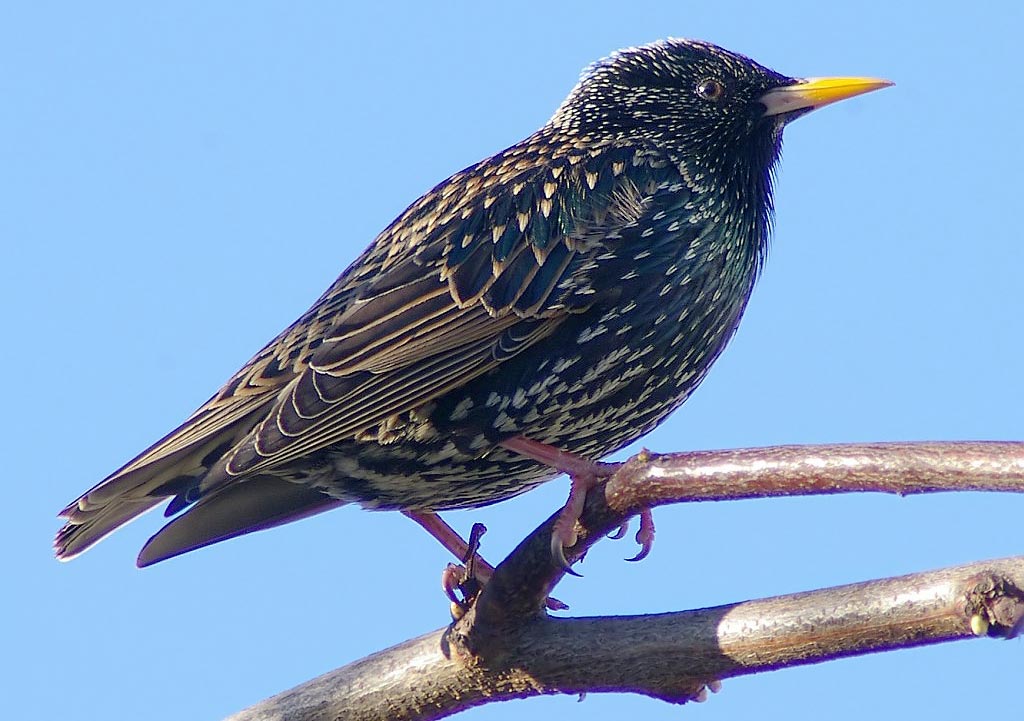 Скворец
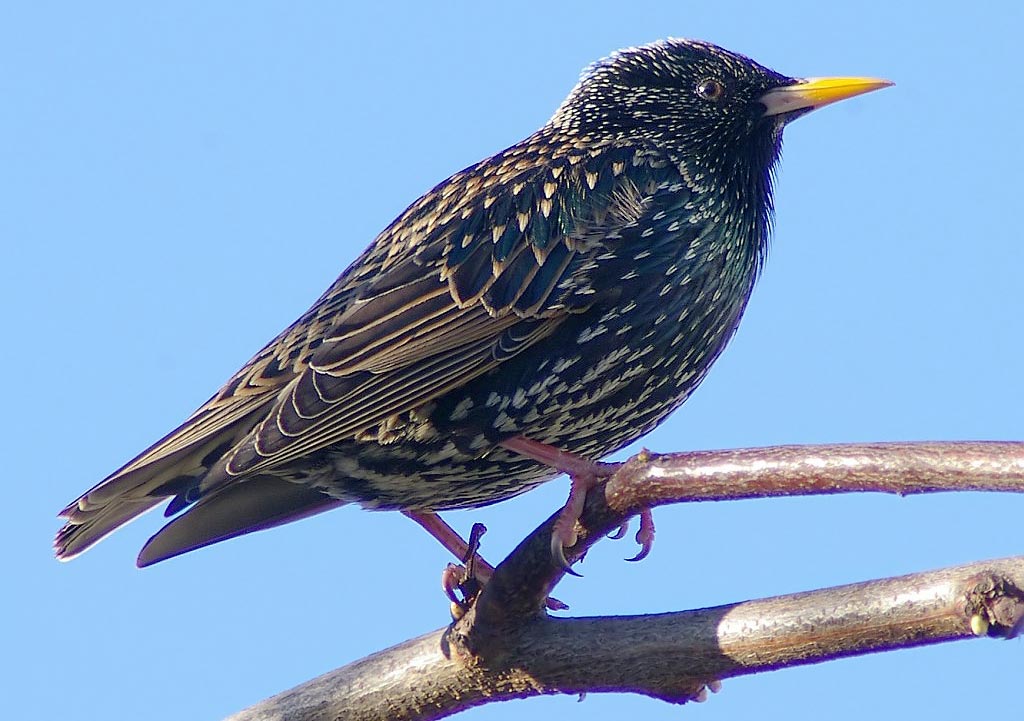 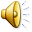 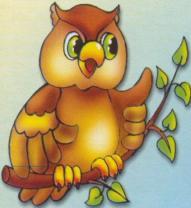 ЗАГАДКА
???
Жаворонок
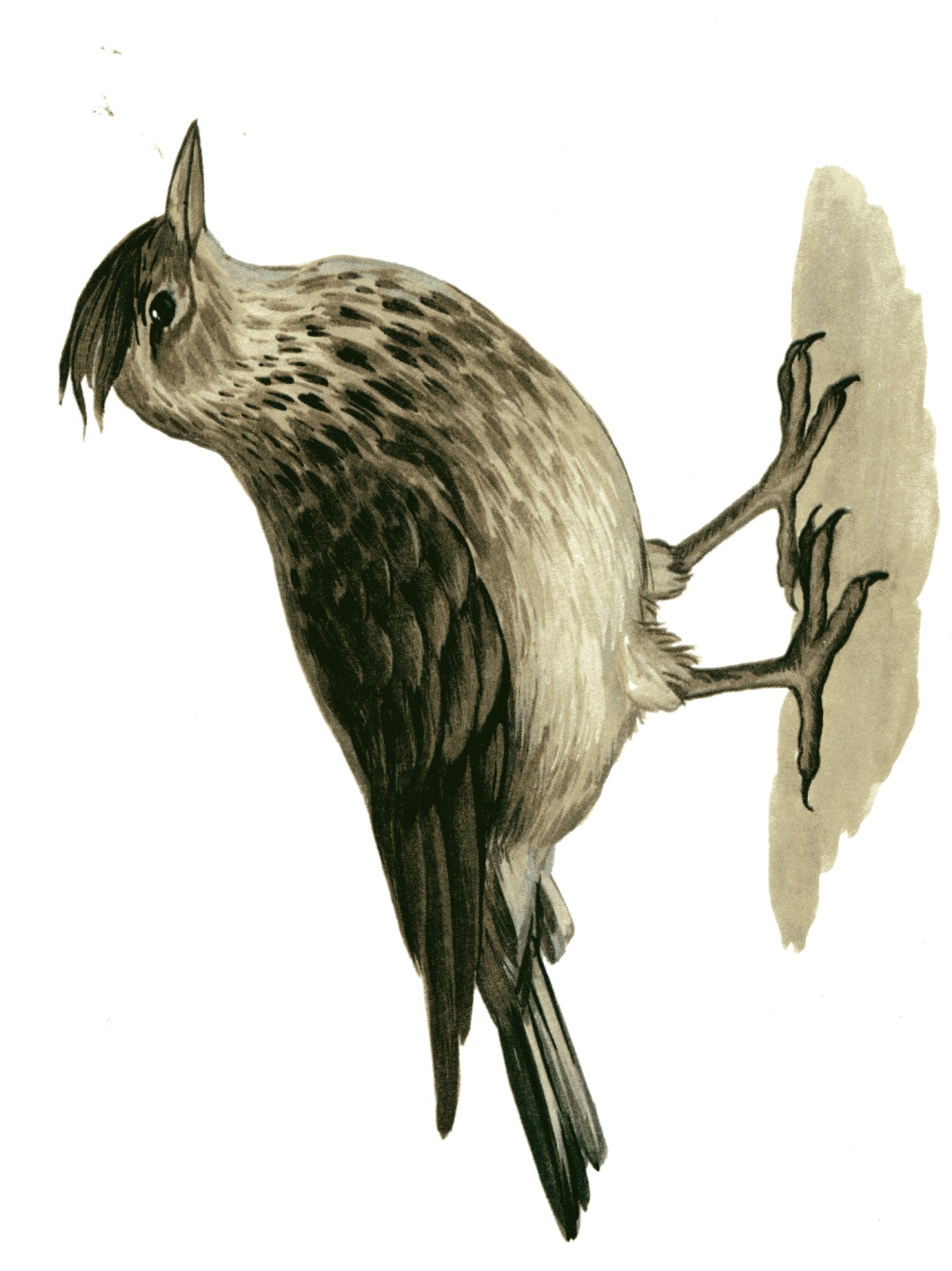 Жаворонок
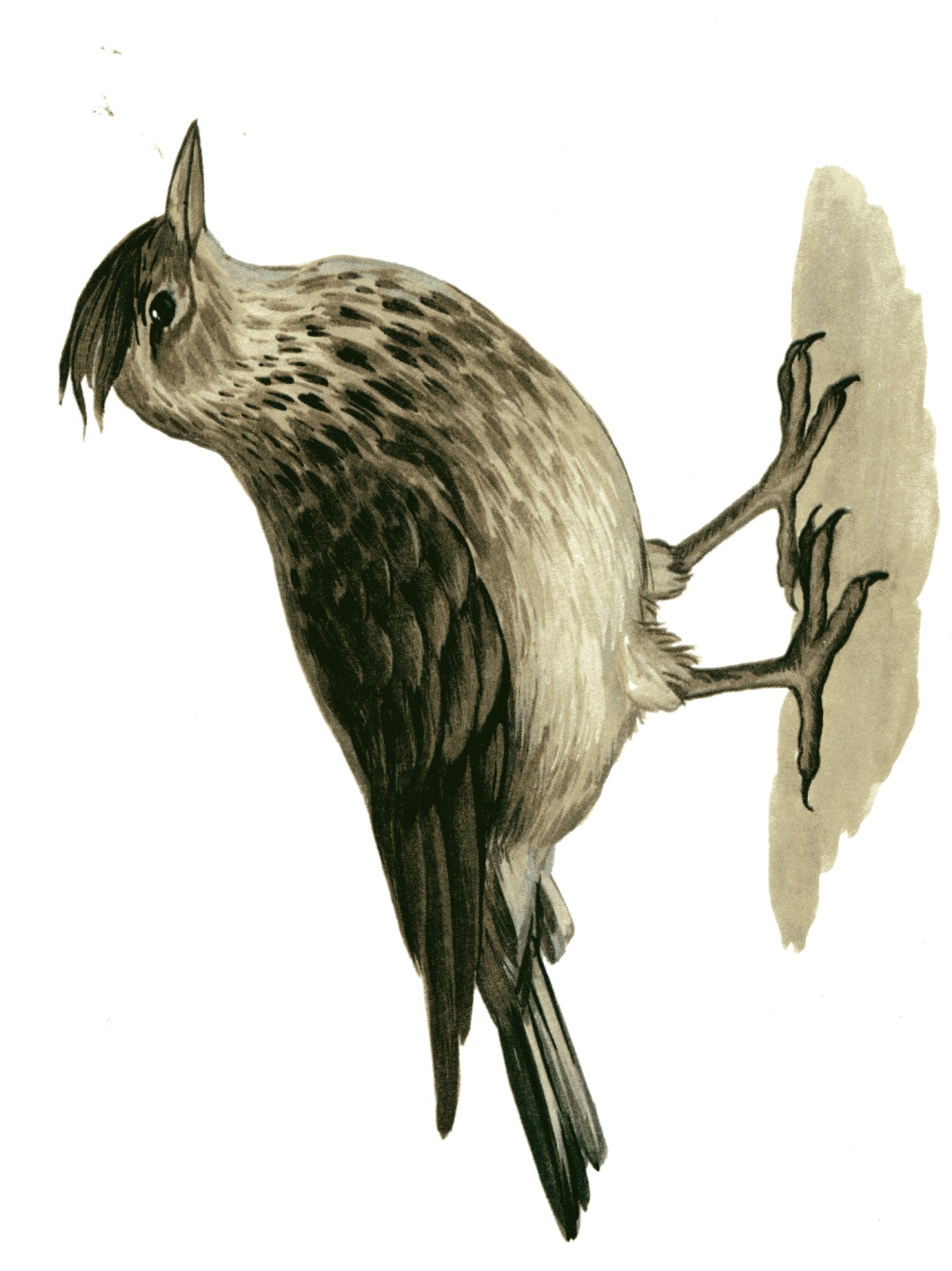 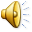 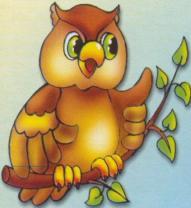 ЗАГАДКА
???
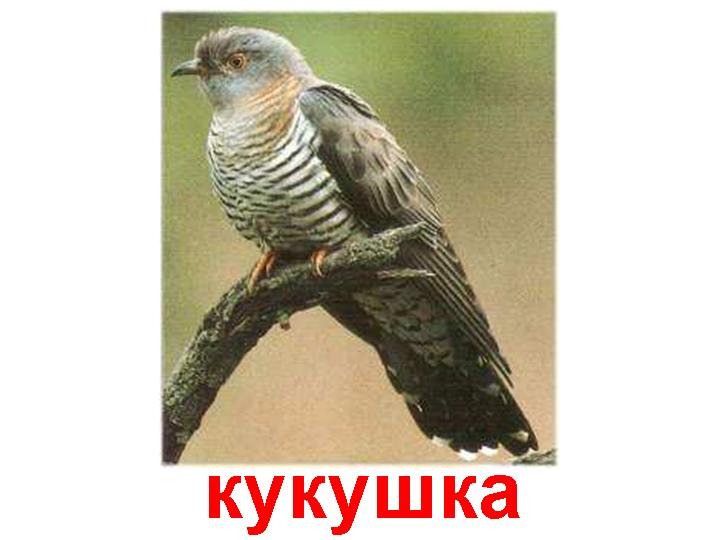 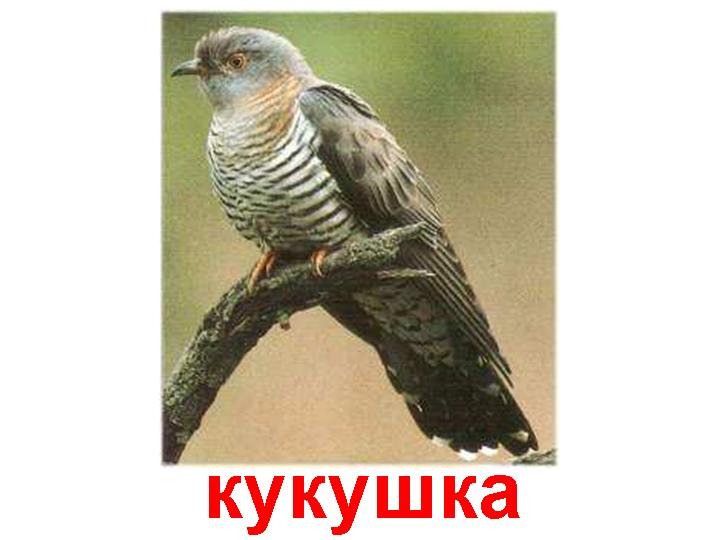 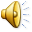 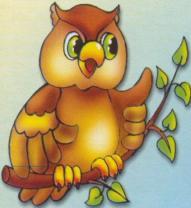 ЗАГАДКА
???
Ласточка
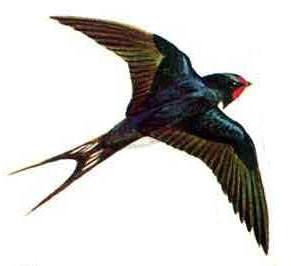 Ласточка
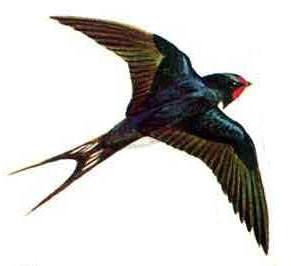 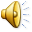 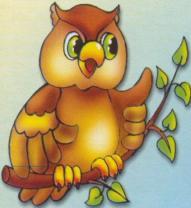 ЗАГАДКА
???
Соловей
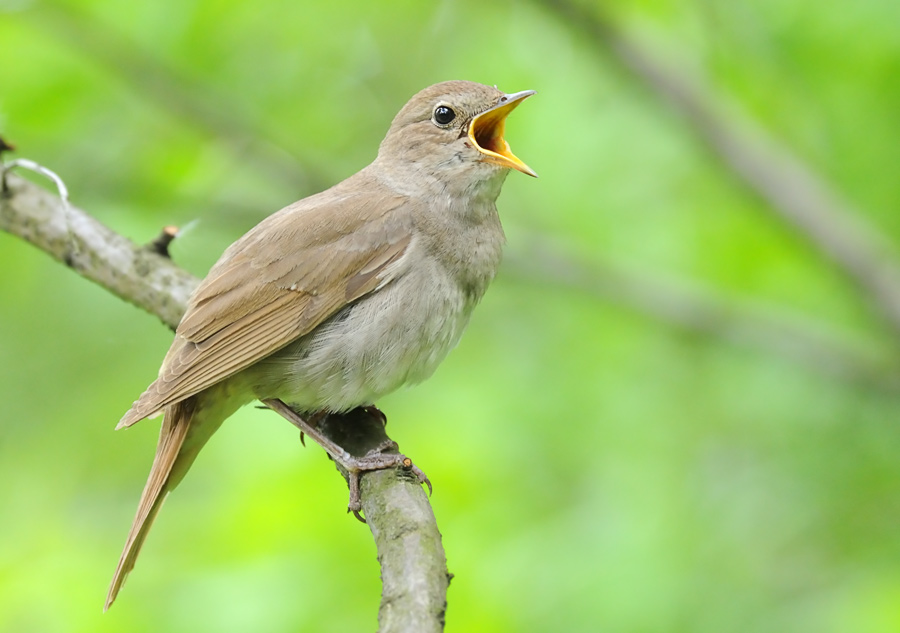 Соловей
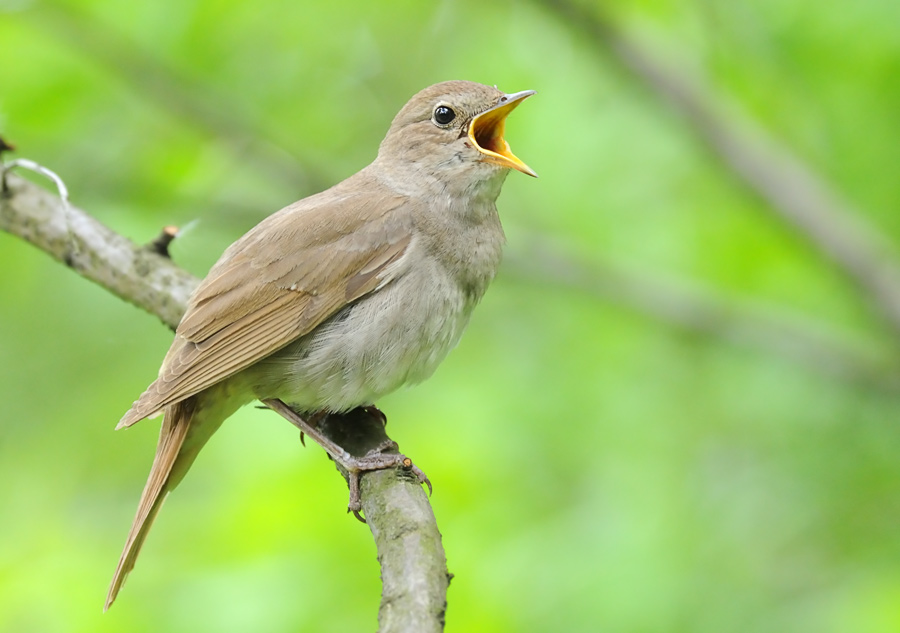 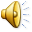 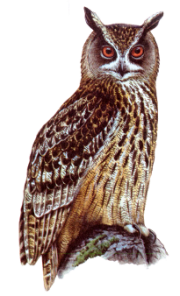 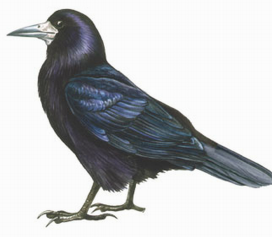 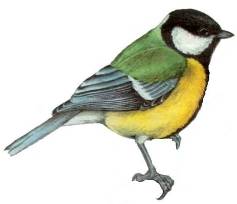 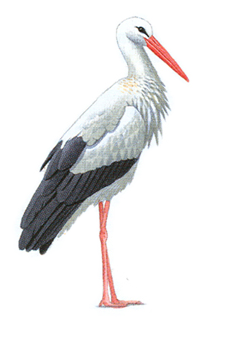 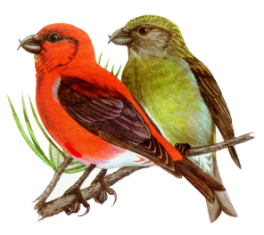 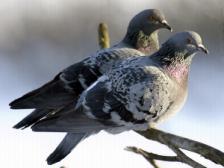 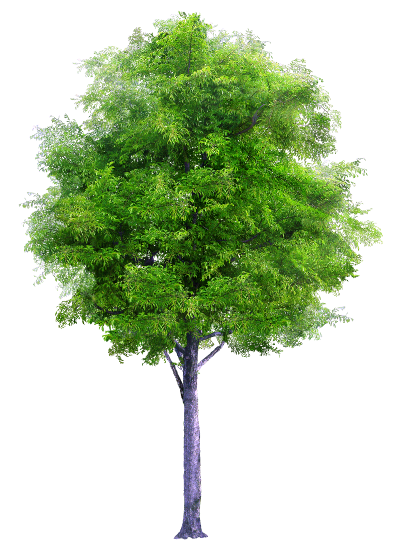 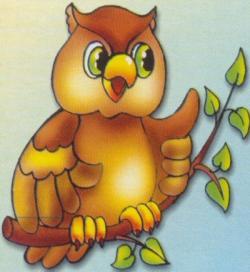 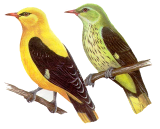 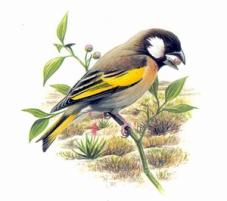 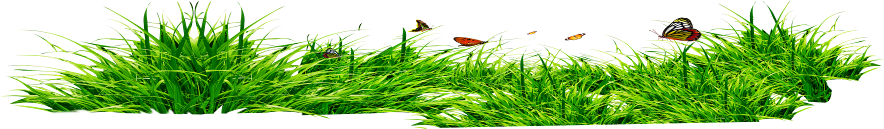 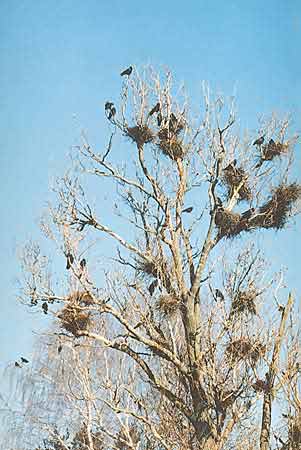 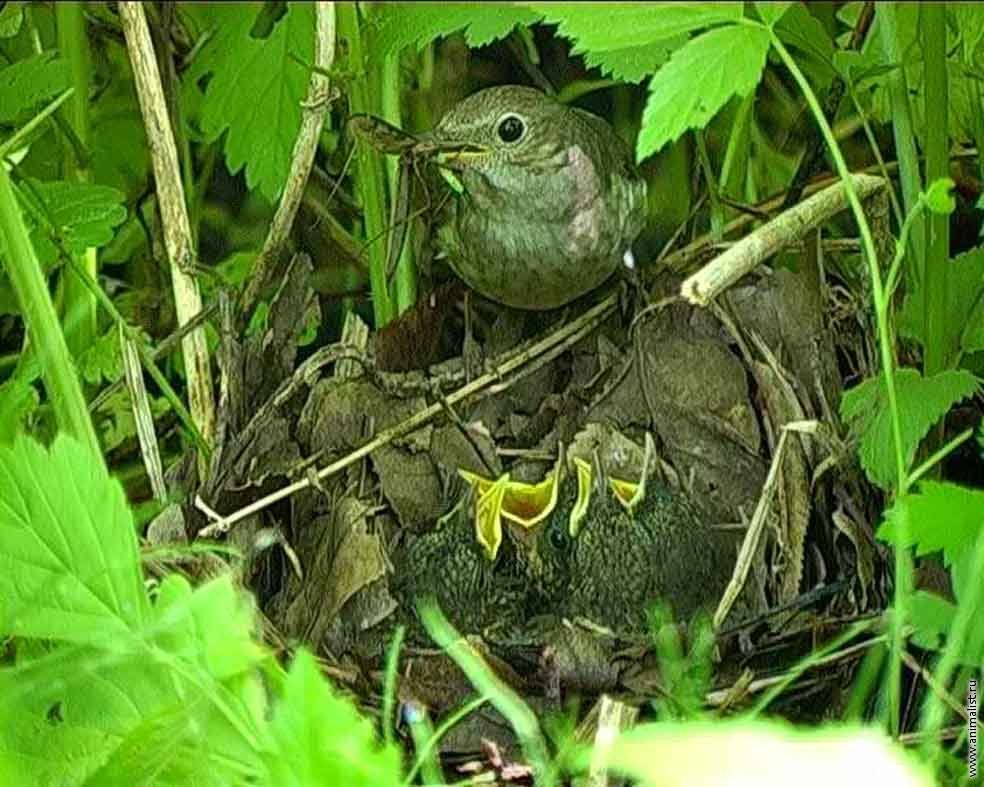 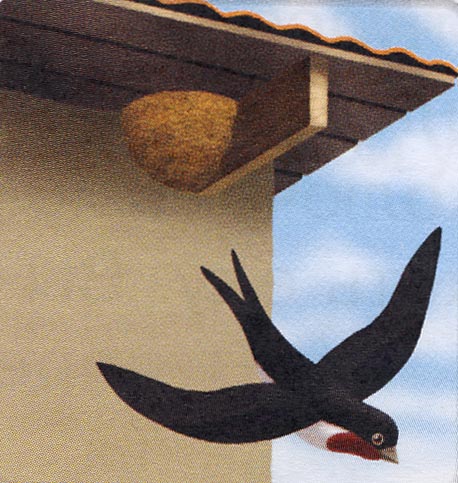 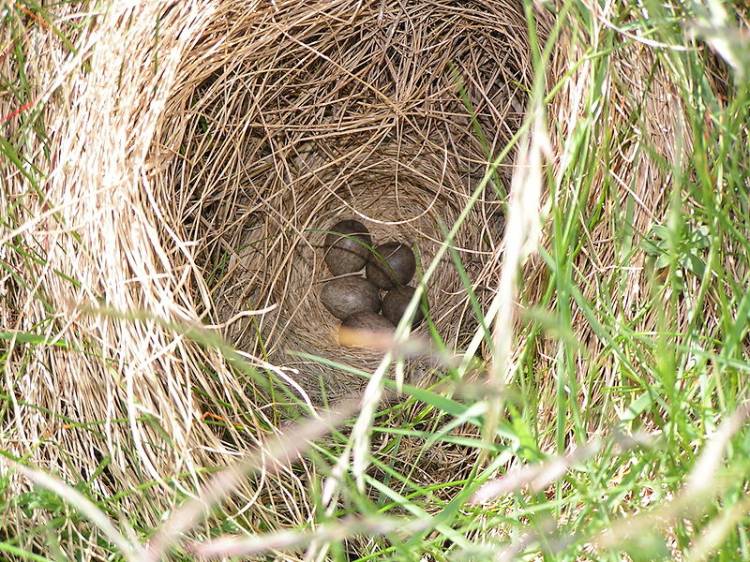 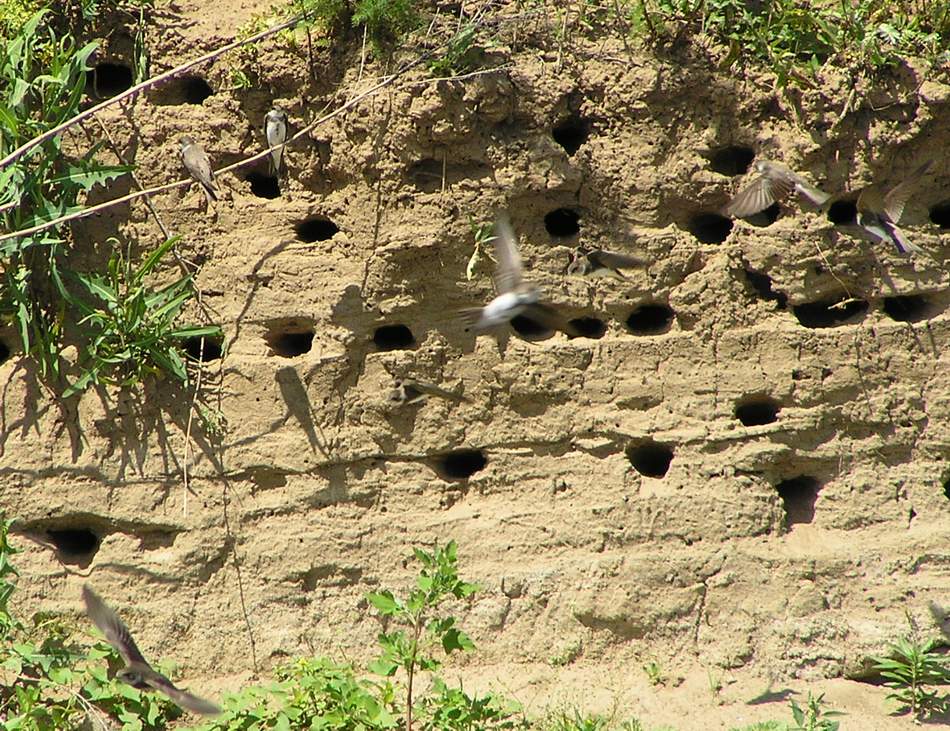 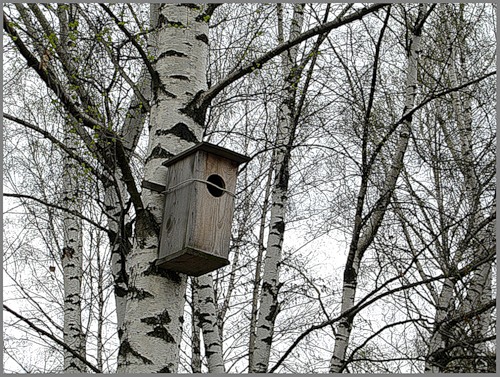 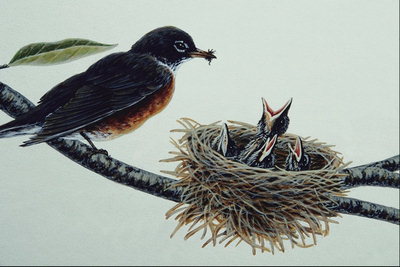 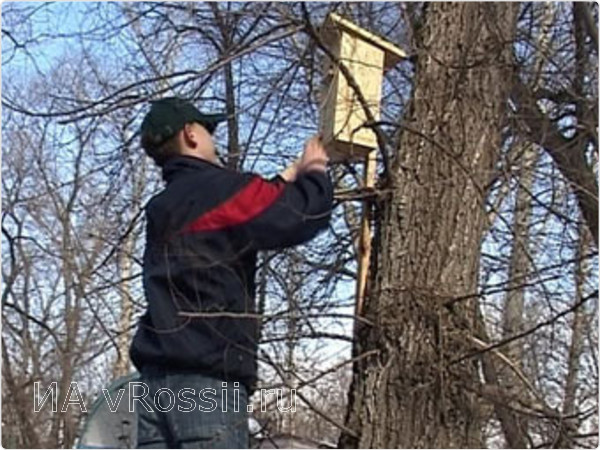 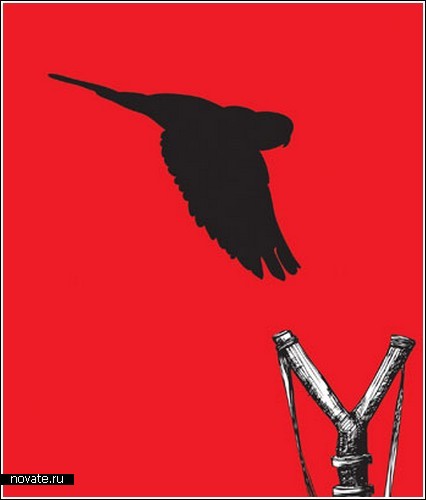 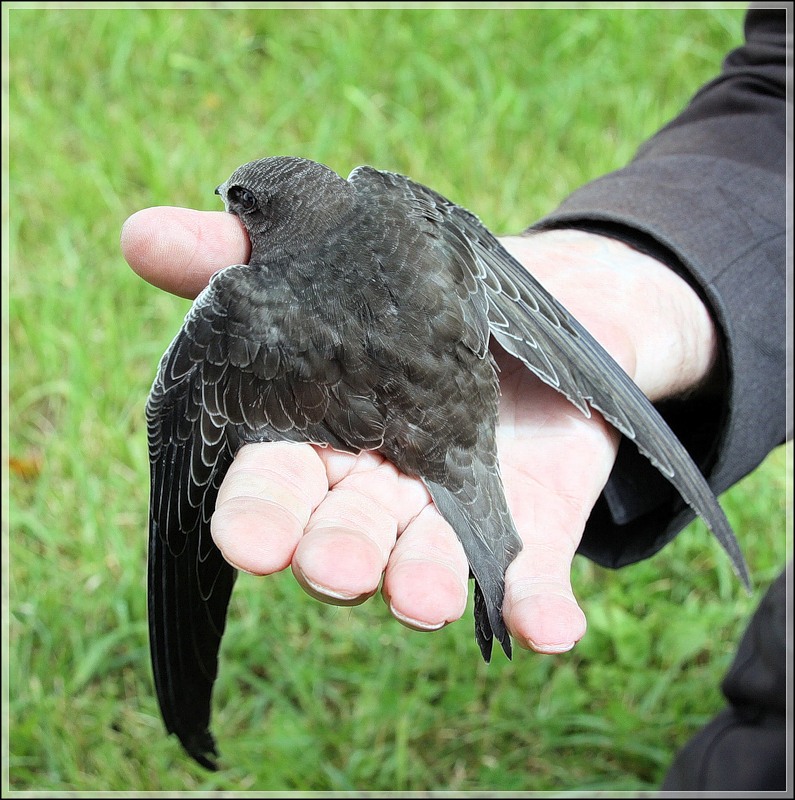 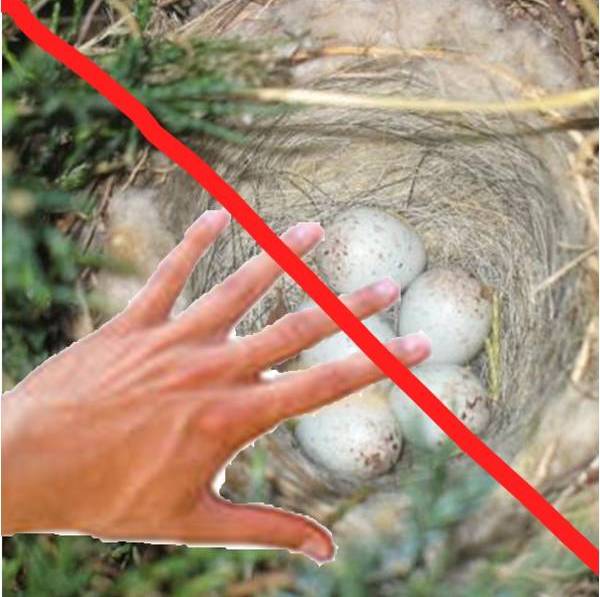 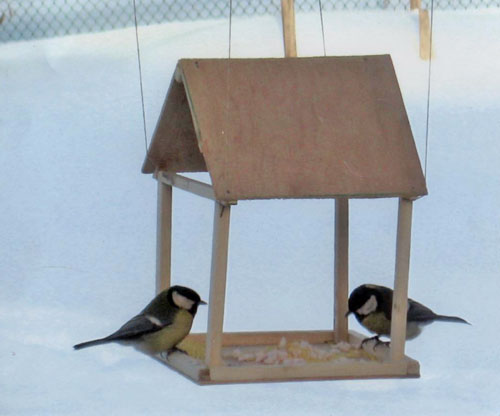 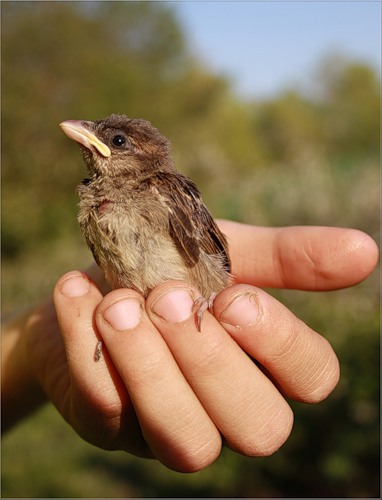 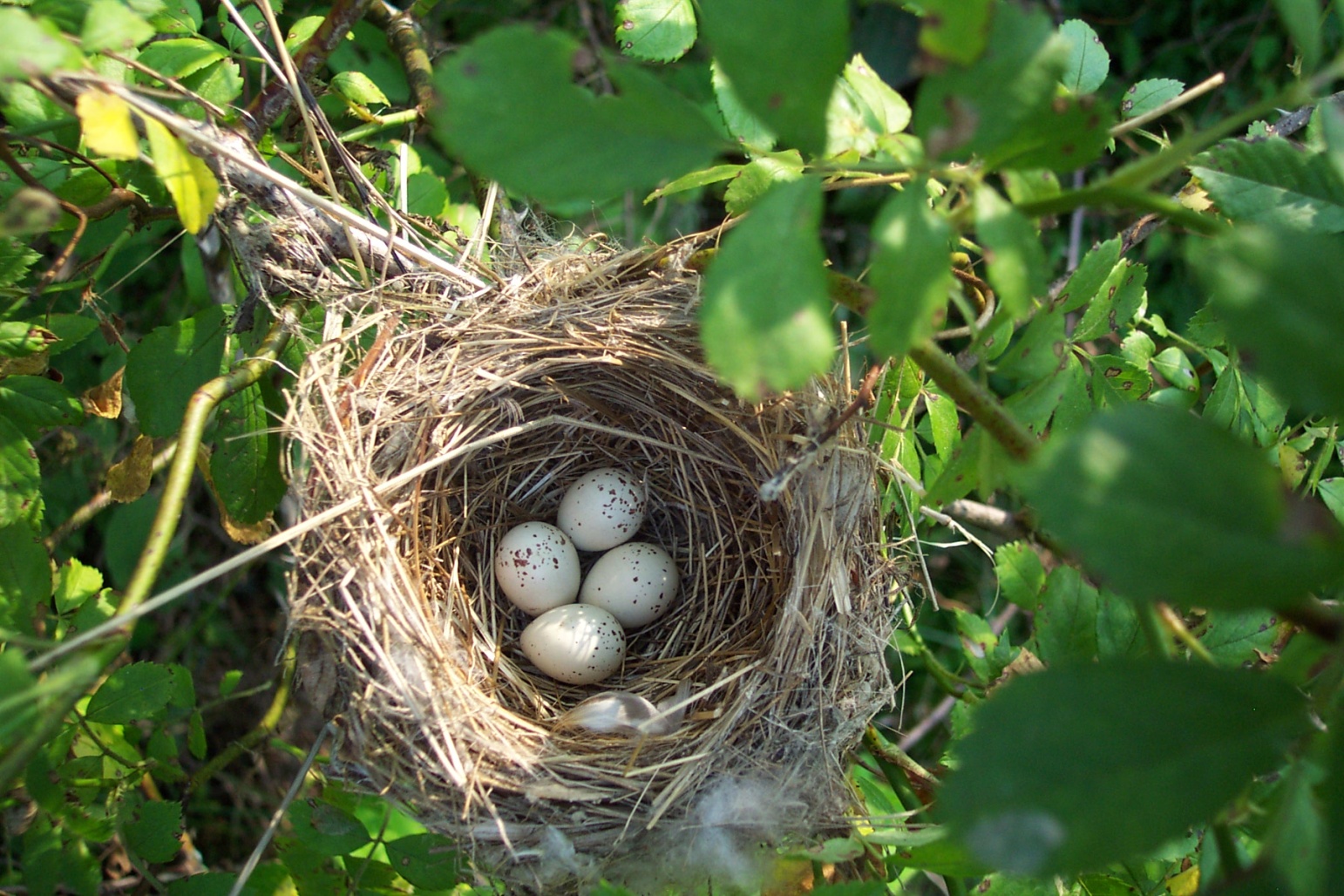 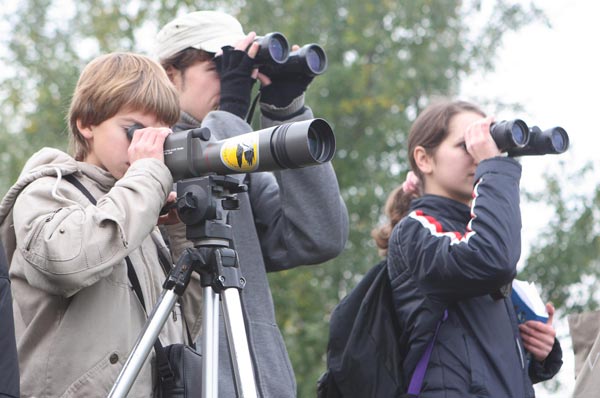 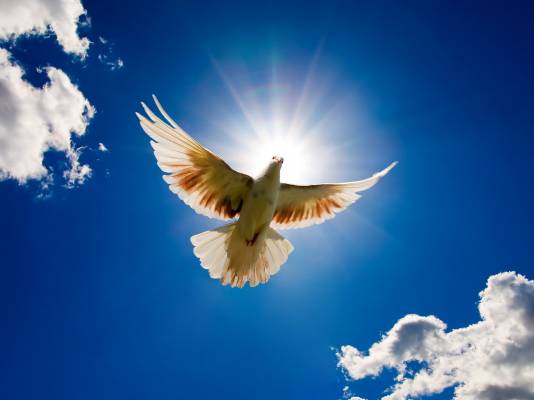